Load Flow ProblemParallel Programming on the GPUwith MATLAB
Erik Berkhof
Inleiding
Powersystemen
Load flow problem
GPU en MATLAB
Resultaten voorload flow problems
Poisson matrix
Parallel programmeren Bi-CGSTAB
Conclusie
Vragen
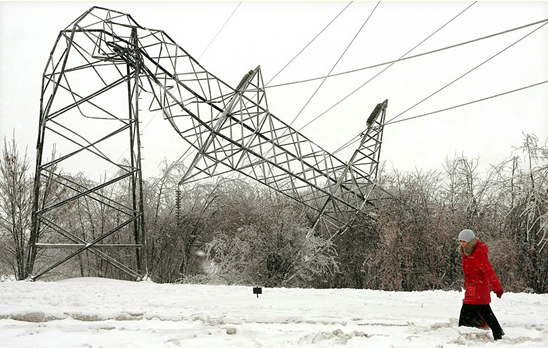 Inleiding
Powersystemen
Load flow problem
GPU en MATLAB
Resultaten voorload flow problems
Poisson matrix
Parallel programmeren Bi-CGSTAB
Conclusie
Vragen
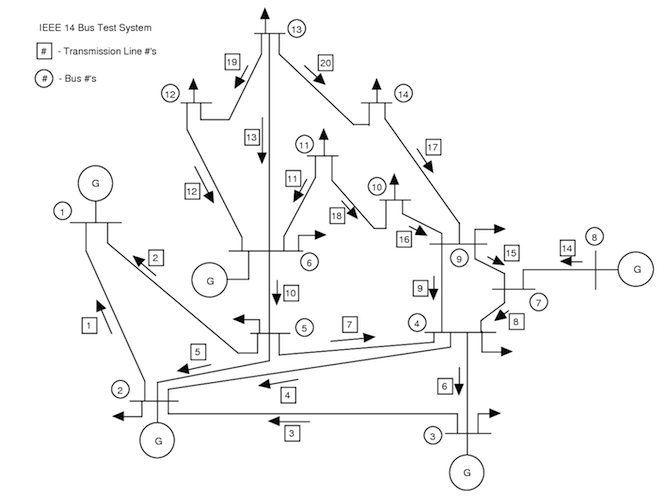 Vermogen  (P)
Stroom      (I)
Spanning   (V)
Weerstand (R)
Inleiding
Powersystemen
Load flow problem
GPU en MATLAB
Resultaten voorload flow problems
Poisson matrix
Parallel programmeren Bi-CGSTAB
Conclusie
Vragen
Inleiding
Powersystemen
Load flow problem
GPU en MATLAB
Resultaten voorload flow problems
Poisson matrix
Parallel programmeren Bi-CGSTAB
Conclusie
Vragen
Inleiding
Powersystemen
Load flow problem
GPU en MATLAB
Resultaten voorload flow problems
Poisson matrix
Parallel programmeren Bi-CGSTAB
Conclusie
Vragen
Inleiding
Powersystemen
Load flow problem
GPU en MATLAB
Resultaten voorload flow problems
Poisson matrix
Parallel programmeren Bi-CGSTAB
Conclusie
Vragen
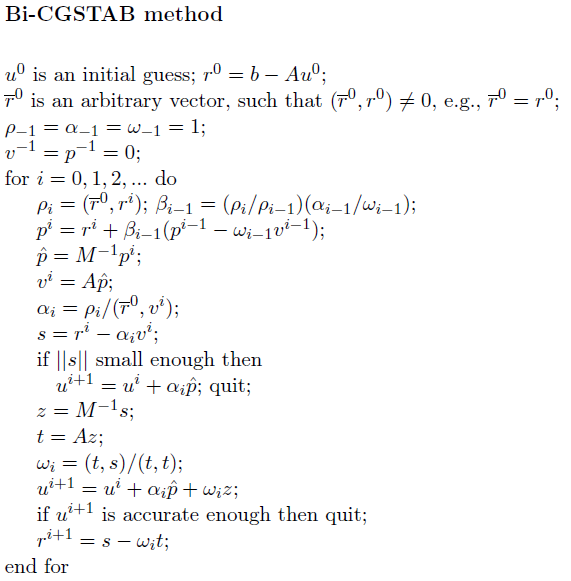 Inleiding
Powersystemen
Load flow problem
GPU en MATLAB
Resultaten voorload flow problems
Poisson matrix
Parallel programmeren Bi-CGSTAB
Conclusie
Vragen
Inleiding
Powersystemen
Load flow problem
GPU en MATLAB
Resultaten voorload flow problems
Poisson matrix
Parallel programmeren Bi-CGSTAB
Conclusie
Vragen
Inleiding
Powersystemen
Load flow problem
GPU en MATLAB
Resultaten voorload flow problems
Poisson matrix
Parallel programmeren Bi-CGSTAB
Conclusie
Vragen
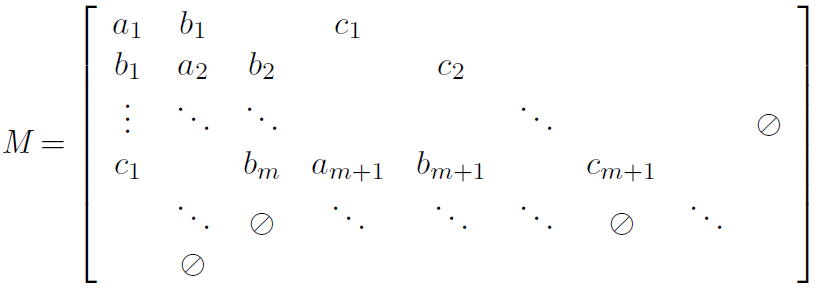 Inleiding
Powersystemen
Load flow problem
GPU en MATLAB
Resultaten voorload flow problems
Poisson matrix
Parallel programmeren Bi-CGSTAB
Conclusie
Vragen
GPU (Graphics processing unit)
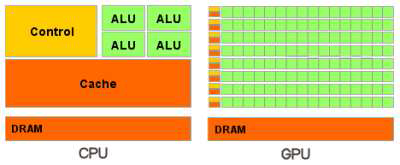 Parallel programmeren
Gebruik GPU in MATLAB

gpuArray(X)
gather(X)
Veel functies werken op de GPU
arrayfun
Inleiding
Powersystemen
Load flow problem
GPU en MATLAB
Resultaten voorload flow problems
Poisson matrix
Parallel programmeren Bi-CGSTAB
Conclusie
Vragen
Nadelen gebruik GPU in MATLAB


Kopiëren naar de GPU kost tijd.
Geheugen op de GPU.
Niet alle functies kunnen gebruikt 
    worden.
Format sparse matrices.
Inleiding
Powersystemen
Load flow problem
GPU en MATLAB
Resultaten voorload flow problems
Poisson matrix
Parallel programmeren Bi-CGSTAB
Conclusie
Vragen
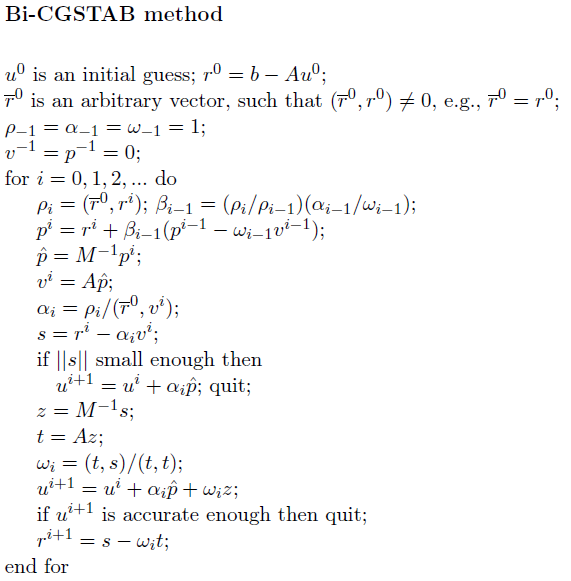 Inleiding
Powersystemen
Load flow problem
GPU en MATLAB
Resultaten voorload flow problems
Poisson matrix
Parallel programmeren Bi-CGSTAB
Conclusie
Vragen
Inleiding
Powersystemen
Load flow problem
GPU en MATLAB
Resultaten voorload flow problems
Poisson matrix
Parallel programmeren Bi-CGSTAB
Conclusie
Vragen
Inleiding
Powersystemen
Load flow problem
GPU en MATLAB
Resultaten voorload flow problems
Poisson matrix
Parallel programmeren Bi-CGSTAB
Conclusie
Vragen
Matpower
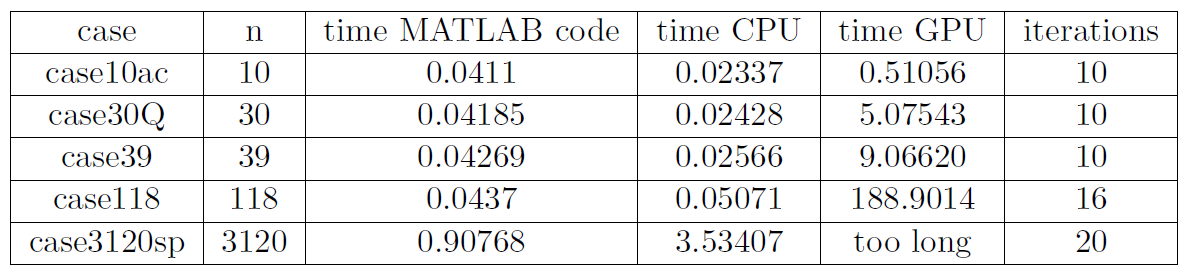 Poisson matrix
Inleiding
Powersystemen
Load flow problem
GPU en MATLAB
Resultaten voorload flow problems
Poisson matrix
Parallel programmeren Bi-CGSTAB
Conclusie
Vragen
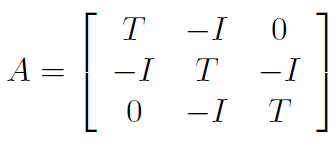 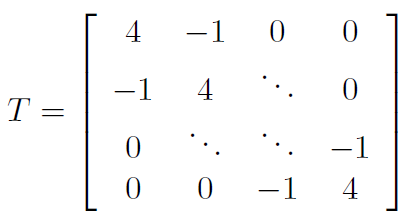 Format sparse matrix in MATLAB
Inleiding
Powersystemen
Load flow problem
GPU en MATLAB
Resultaten voorload flow problems
Poisson matrix
Parallel programmeren Bi-CGSTAB
Conclusie
Vragen
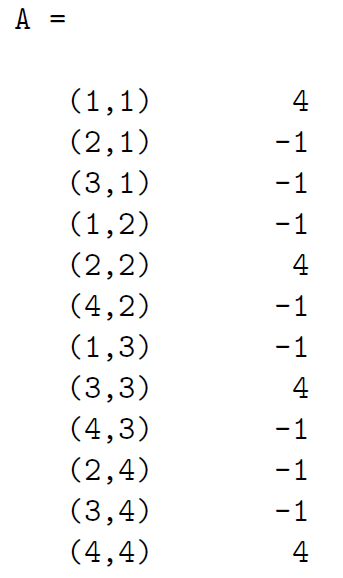 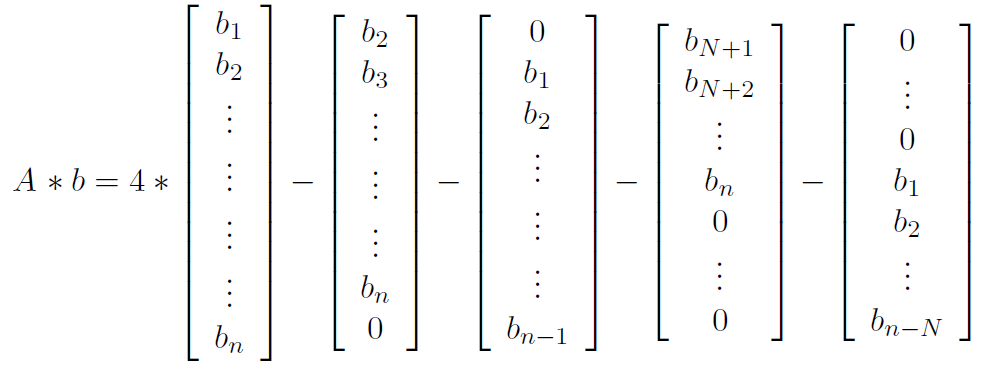 Inleiding
Powersystemen
Load flow problem
GPU en MATLAB
Resultaten voorload flow problems
Poisson matrix
Parallel programmeren Bi-CGSTAB
Conclusie
Vragen
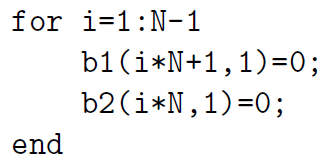 Inleiding
Powersystemen
Load flow problem
GPU en MATLAB
Resultaten voorload flow problems
Poisson matrix
Parallel programmeren Bi-CGSTAB
Conclusie
Vragen
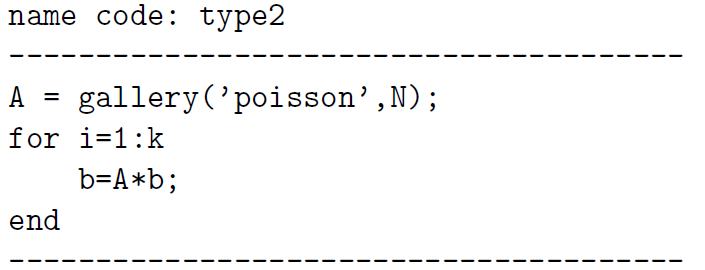 Matrix vector vermenigvuldiging
Inleiding
Powersystemen
Load flow problem
GPU en MATLAB
Resultaten voorload flow problems
Poisson matrix
Parallel programmeren Bi-CGSTAB
Conclusie
Vragen
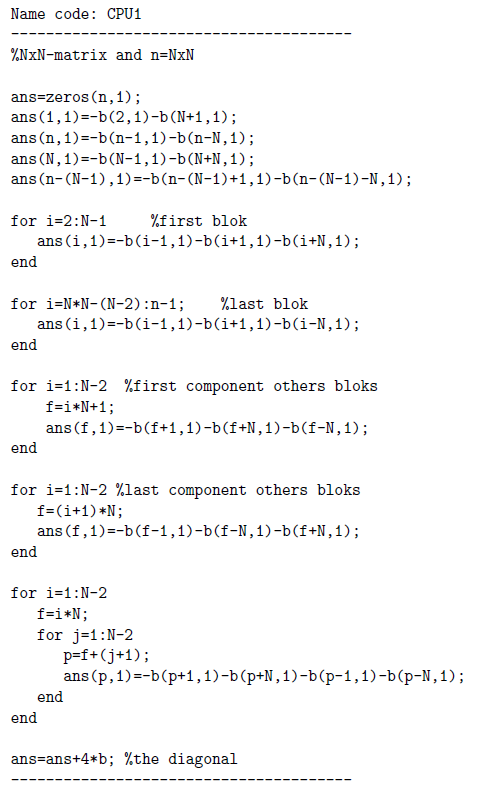 Matrix vector vermenigvuldiging
Inleiding
Powersystemen
Load flow problem
GPU en MATLAB
Resultaten voorload flow problems
Poisson matrix
Parallel programmeren Bi-CGSTAB
Conclusie
Vragen
Code GPU
Codes Bi-CGSTAB

Au=b

u=bicgstab(A,b)
Code type2
Code CPU1
Code GPU


Preconditioners
Inleiding
Powersystemen
Load flow problem
GPU en MATLAB
Resultaten voorload flow problems
Poisson matrix
Parallel programmeren Bi-CGSTAB
Conclusie
Vragen
Inleiding
Powersystemen
Load flow problem
GPU en MATLAB
Resultaten voorload flow problems
Poisson matrix
Parallel programmeren Bi-CGSTAB
Conclusie
Vragen
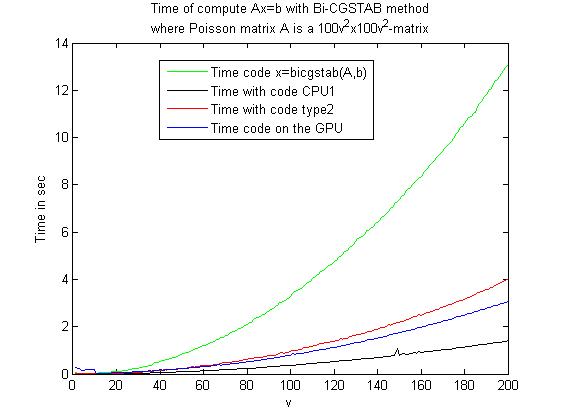 Conclusie

Parallel programmeren op de GPUin MATLAB kan speed up opleveren.
Voor meer speed up voor het berekenen van de load flow problemis MATLAB niet handig. Gebruik hiervoor CUDA.
Inleiding
Powersystemen
Load flow problem
GPU en MATLAB
Resultaten voorload flow problems
Poisson matrix
Parallel programmeren Bi-CGSTAB
Conclusie
Vragen
Inleiding
Powersystemen
Load flow problem
GPU en MATLAB
Resultaten voorload flow problems
Poisson matrix
Parallel programmeren Bi-CGSTAB
Conclusie
Vragen
Vragen
Matrix vector vermenigvuldiging
Inleiding
Powersystemen
Load flow problem
GPU en MATLAB
Resultaten voorload flow problems
Poisson matrix
Parallel programmeren Bi-CGSTAB
Conclusie
Vragen
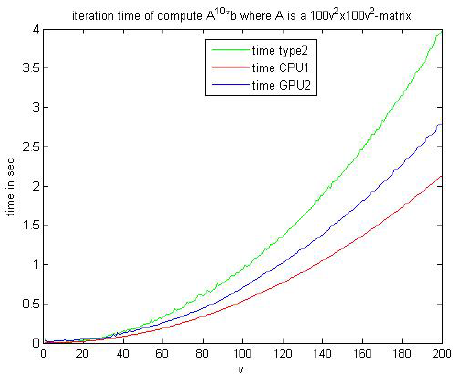 Matrix vector vermenigvuldiging
Inleiding
Powersystemen
Load flow problem
GPU en MATLAB
Resultaten voorload flow problems
Poisson matrix
Parallel programmeren Bi-CGSTAB
Conclusie
Vragen
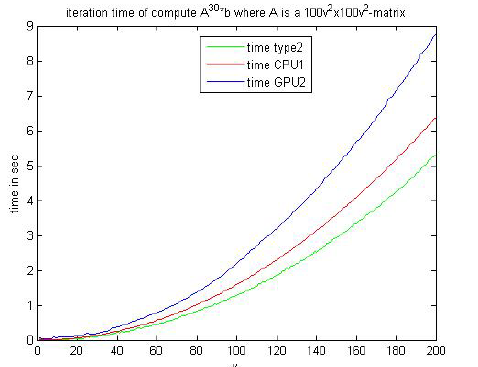 Matrix vector vermenigvuldiging
Inleiding
Powersystemen
Load flow problem
GPU en MATLAB
Resultaten voorload flow problems
Poisson matrix
Parallel programmeren Bi-CGSTAB
Conclusie
Vragen
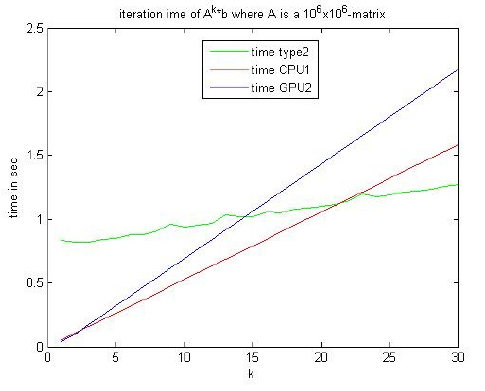